ASPALA ANTONY ESCALADE
Assemblée générale 2019
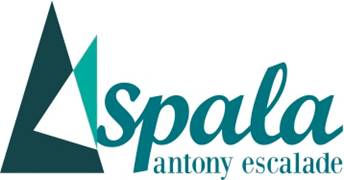 SOMMAIRE
Bilan Moral
Faits marquants et perspectives
Bilan des commission
Bilan financier 
Quitus au trésorier pour 2018
Budget 2019 et vote du montant de la cotisation 2019
Approbation du règlement intérieur
Election au CA
Présentation des candidats
Vote et dépouillement
Rappel recommandations de sécurité
Entrée à La Fontaine
Bilan de l’installation 
Le nouveau planning des séances 
Questions diverses
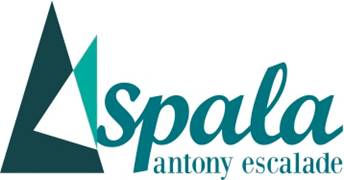 SOMMAIRE
Faits MARQUANTS ET PERSPECTIVES
Progression continue du nombre d’adhérents : 168 en 2019 

La reconduction de l’aide CNDS
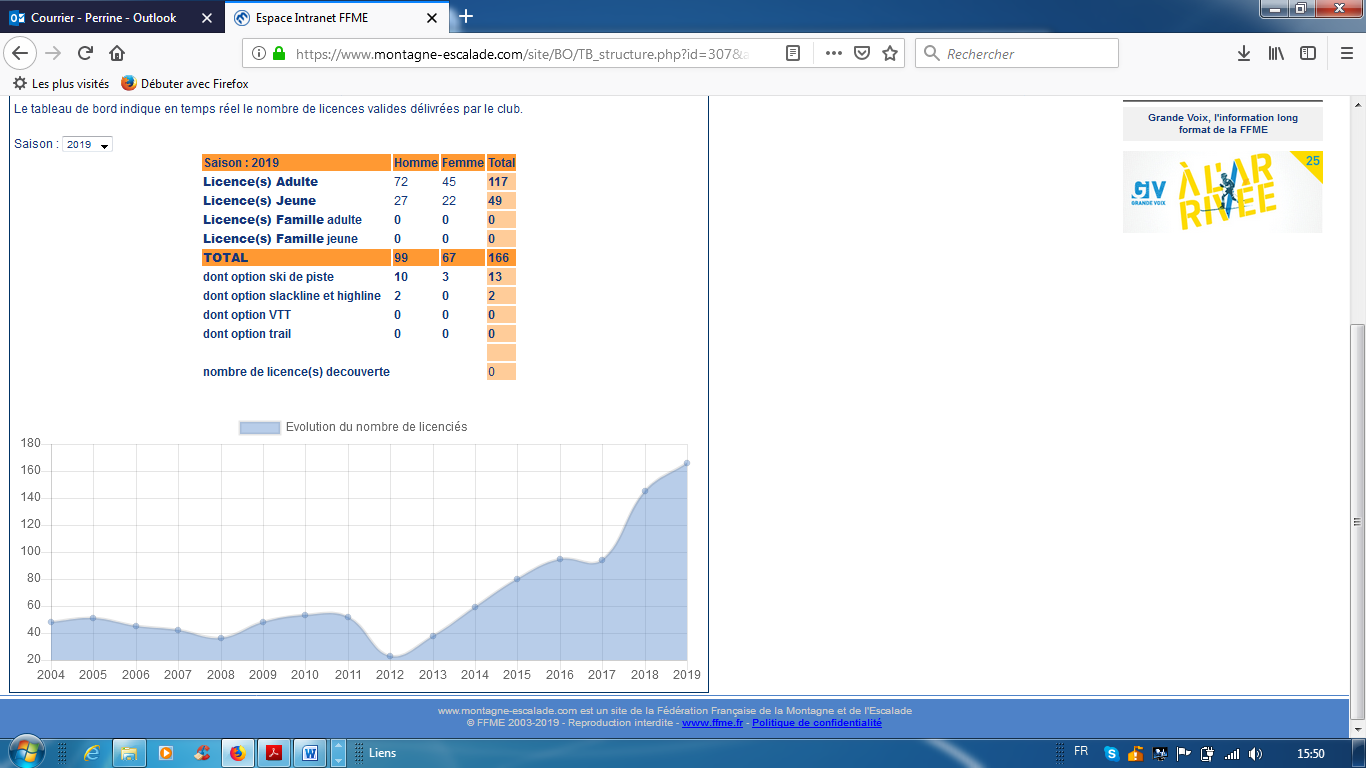 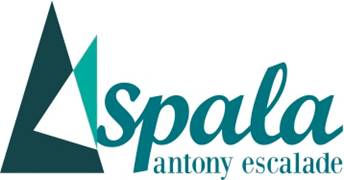 Bilan Moral
Faits MARQUANTS ET PERSPECTIVES
5 créneaux de cours enfants encadrés par Jérémie, assisté d’Alexandre et Magali 
2 créneaux de cours adultes débutants un encadré par Jérémie et l’autre par Thierry et Magali
Un accès chaque jour de la semaine pour les adultes autonomes
Participation significative des adultes et des enfants aux compétitions
Reconduction de l’aide du CNDS
Intégration en janvier 2019 du gymnase La Fontaine (point détaillé en fin de réunion)
Commission Sortie escalade et alpinisme
..\..\..\Desktop\aspala\Assemblées générales\AG2019\bilan commission sorties_aspala_2018.pptx
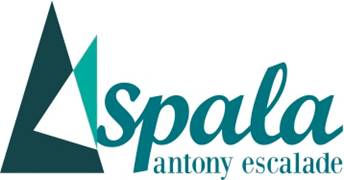 Bilan Moral
Commission mur – SAE DESCARTES
Renouvellement des voies : sur les 67 voies existantes à fin Novembre 2018, 28 voies datent de 2018 soit 40% de voies nouvelles, merci à tous les ouvreurs

Sortie de la structure :
Armoires vidés,

Majorité des prises récupérées, reste 14 voies à démonter que nous avions laissées pour permettre le bon déroulement du Bac

Reste à traiter le point sur la partie de la structure nous appartenant. Proposition à faire par le nouveau CA pour la prochaine AG
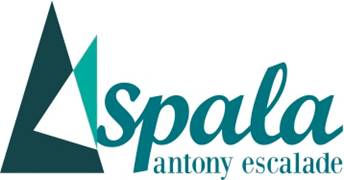 Bilan Moral
Commission mur – SAE La fontaine
Mise à disposition de la SAE par la Mairie début Janvier,
Déballage des prises et pose des dégaines par les bénévoles ASPALA,
Ouverture de 79 voies par ROUTE7 et Jérémie pendant la deuxième semaine de Janvier,
Ouverture aux ASPALIENS le 21 Janvier, 
Nouveautés SAE Lafontaine :
Accès à la SAE pendant les petites vacances scolaires (mardi et Jeudi), Organisation à décider pour l’été, sachant que le gymnase sera fermé du 15 Juillet au 15 Août
Ouverture au moins un samedi après midi par mois, voir deux,
Sessions spécifique : porte ouverte pour la ligue et les ouvreurs, samedi famille, samedi porte ouverte
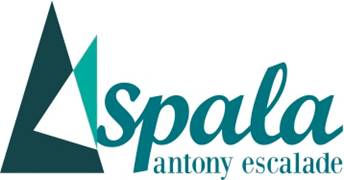 Bilan Moral
Commission mur – SAE Lafontaine
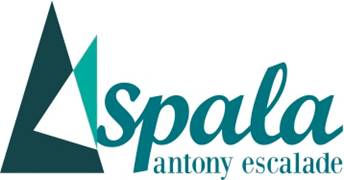 Bilan Moral
[Speaker Notes: Mur plutôt facile (bien que cotation « ASPALA ») et orienté grimpeur de niveau moyen
Presque doubler les voies en 4
Niveau en 5 qui représentait presque 60% des voies a été diminué au profit des voies en 4(55%)
Niveau 6/7 est resté constant]
Commission mur – SAE Lafontaine
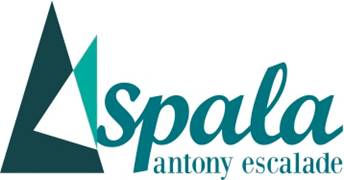 Bilan Moral
[Speaker Notes: Mur plutôt facile (bien que cotation « ASPALA ») et orienté grimpeur de niveau moyen
Presque doubler les voies en 4
Niveau en 5 qui représentait presque 60% des voies a été diminué au profit des voies en 4(55%)
Niveau 6/7 est resté constant]
Commission mur – SAE Lafontaine
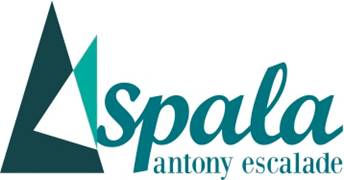 Bilan Moral
[Speaker Notes: Mur plutôt facile (bien que cotation « ASPALA ») et orienté grimpeur de niveau moyen
Presque doubler les voies en 4
Niveau en 5 qui représentait presque 60% des voies a été diminué au profit des voies en 4(55%)
Niveau 6/7 est resté constant]
Commission internet et communication
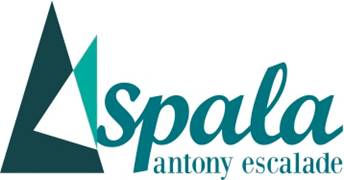 Bilan Moral
Commission formation et competition
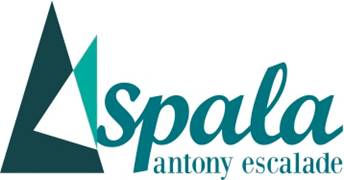 Bilan Moral
Commission SéCURITé
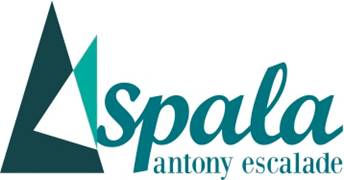 Bilan Moral
Commission animation et fête
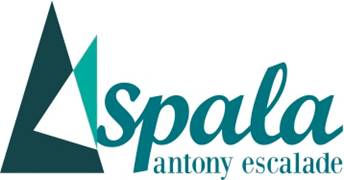 Bilan Moral
BILAN financier
..\..\..\Desktop\aspala\Assemblées générales\AG2019\20190325-AG-ASPALA-Finances.pptx
..\..\..\Desktop\aspala\Assemblées générales\AG2019\Bilan budgétaire ASPALA - 2018.pdf
..\..\..\Desktop\aspala\Assemblées générales\AG2019\Projet-Budget-ASPALA-2019.pdf
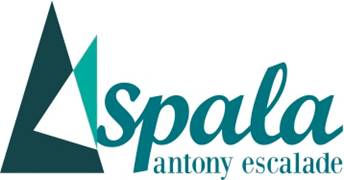 Bilan financier
Approbation du règlement intérieur
Le règlement intérieur a été mis à jour pour faire suite au déménagement
Ce nouveau RI vous a été communiqué avant l’AG
Conformément au statut il doit être approuvé en AG
Candidats pour le CA
BEAUVISAGE Thomas
BONNEMAISON Olivier
DESFRANCOIS Charles
GOUJON Sandrine
GROS Mathilde
LEDOUX Benoît
MITSUNAGA Urara
PONS Magali
RAGOT Olivier
SERIN Thierry
SIMONINI Vincent
TONG Alexandre
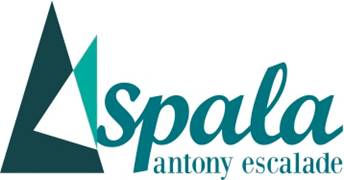 Renouvellement 
DES Commissions
Rappel recommandation de sécurité
LA SECURITE AVANT TOUT !
La responsabilité pénale des pratiquants et des dirigeants du club peut être engagée en cas d’accident 
En falaise, le port du casque est obligatoire pour tous : grimpeurs, assureurs, encadrants, et toutes personnes non pratiquantes stationnant au pied des voies 
Avant de commencer, délover la corde pour vérifier qu’elle ne fait pas de noeud,                                                            difficile et dangereux à démêler quand le grimpeur est 
	  en hauteur
Double check avant de s’élancer dans sa voie
Nœud de « 8 tressé », serré près du harnais +  un nœud 
	  d’arrêt serré contre le nœud principal
Toujours s’assurer qu’un nœud est réalisé en bout de corde   


 





LA SECURITE AVANT TOUT... QUELQUES RAPPELS 

A proscrire ! les scénarios de danger : 
• Enleversalongesansvérifierquesonassureuramisentensionla corde, en cas d'inattention de l'assureur risque de chute au sol ; 
 
• Mettreledoigtdansl’œild’unpointd’ancrage:encasdechute, risque d’arrachement du doigt ; 

	•	Assurerassisouallongéausol(cf.pagesuivante...); 
	•	Assureràunedistancedéraisonnabledupieddelavoie(trop 
 
éloigné) rend inopérant l’assurage ; 

• Laforcedel’habitude,lesentimentd’expertisedugrimpeuretde l’assureur entraînent parfois une baisse de vigilance et d’attention. Il convient de rester attentif quel que soit son niveau d’expertise : la moindre erreur peut avoir des conséquences particulièrement graves. 
   
LA SECURITE AVANT TOUT... QUELQUES RAPPELS 
Attention aux situations nécessitant une vigilance accrue : 
 
• Sur-fréquentation et bruits importants 
• Disparité de poids entre les partenaires 
• Ambiance dilettante (discussion entre assureur et copains au pied de la voie au lieu de suivre le grimpeur) ; 
• Retour au sol possible (par exemple entre le premier et le deuxième point d'amarrage de la voie) ; 

• Corde mal positionnée (dans les dégaines, derrière la cuisse) ; Proscriptionabsoluedel’alcoolaupieddesvoiesetpendantlapratique. 

 Vigilanceaccrueàobserverencasdeconsommationimportanted’alcoolla veille (NB : 9 heures sont nécessaires à un homme de 70 kg qui a bu 10 verres standards dans une soirée pour revenir à un taux nul d’alcoolémie)
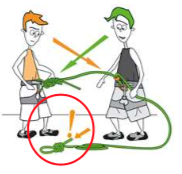 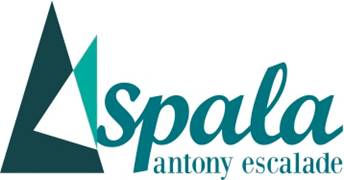 Rappel RECOMMANDATION de sécurité
Rappel recommandation de sécurité
A proscrire ! les scénarios de danger : 
Enlever sa longe sans vérifier que son assureur a mis en tension la corde, en cas d'inattention de l'assureur risque de chute au sol 
Mettre le doigt dans l’œil d’un point d’ancrage : en cas de chute, risque d’arrachement du doigt
Assurer assis ou allongé au sol
Assurer à une distance déraisonnable du pied de la voie (trop éloigné) rend l’assurage inefficace voire dangereux 
La force de l’habitude, le sentiment d’expertise du grimpeur et de l’assureur entraînent parfois une baisse de vigilance et d’attention. Il convient de rester attentif quel que soit son niveau d’expertise : la moindre erreur peut avoir des conséquences particulièrement graves.
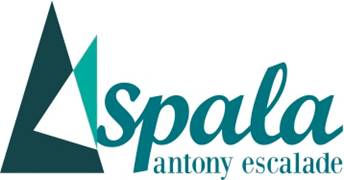 Rappel RECOMMANDATION de sécurité
Rappel recommandation de sécurité
Attention aux situations nécessitant une vigilance accrue : 
Sur-fréquentation et bruits importants 
Disparité de poids entre les partenaires  (1,5 X  le poids de l’assureur max)
Ambiance dilettante (discussion entre assureur et copains au pied de la voie au lieu de suivre le grimpeur) 
Retour au sol possible (par exemple entre le premier et le deuxième point d'amarrage de la voie) ; 
Corde mal positionnée (dans les dégaines, derrière la cuisse) 
		Interdiction absolue de l’alcool au pied des voies et pendant la pratique. 
Vigilance accrue à observer en cas de consommation importante d’alcool la veille (NB : 9 heures sont nécessaires à un homme de 70 kg qui a bu 10 verres standards dans une soirée pour revenir à un taux nul d’alcoolémie)
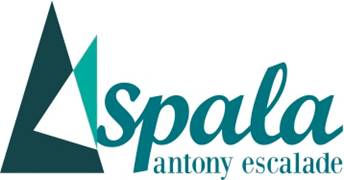 Rappel RECOMMANDATION de sécurité
Installation à La fontaine
Préparation début janvier du chantier pour les ouvreurs : déballage des prises, mise en place de la moitié des dégaines fixes sur le mur

Ouverture par une équipe de 4 professionnels durant une semaine (cotation du 4C au 8a)

Rangement et finalisation de l’ouverture par Jérémie :
	- rangement des prises dans les caisses,
	-  ouverture de la voie de vitesse
	- affichage des cotations provisoires et sondage des adhérents
	- rangement dans le local technique de tout le matériel reçu en janvier de la 	mairie
	- déménagement et tri de tout le matériel resté au gymnase Descartes, rangement et 	aménagement du local technique
	- aménagement du bureau administratif du club.
Installation à La fontaine
Ouverture aux adhérents de l’ASPALA

Organisation des portes ouvertes du club fin mai

Inauguration et baptême officiel organisé par la mairie en juin

Un nouveau planning
Des séances le weekend pour les adhérents mais aussi des séances découvertes et d’échanges avec d’autres clubs
Des séances pendant les vacances scolaires les mardi et jeudi
Quelques règles de vie à la fontaine
Noter son nom et numéro de licence dans le classeur rouge d’émargement

Pour éviter les traces noires, ne pas marcher avec les chaussons d’escalade sur le revêtement du terrain de hand, préférer les déplacements sur les tapis gris

Se changer dans les vestiaires situés sous les gradins

Enlever la corde des dégaines dans les voies faciles et pas trop déversantes pour faciliter la grimpe en moulinette

Après avoir grimpé, défaire son nœud de huit de la corde que vous laissez libre

Ne jamais laisser une corde en place dans les dégaines si vous n’êtes pas arrivés en haut et que le relais n’est pas clippé

Laisser un maximum de cordes en moulinette dans les voies faciles pour les cours enfants

Retirer systématiquement les cordes des grands dévers en fin de séance